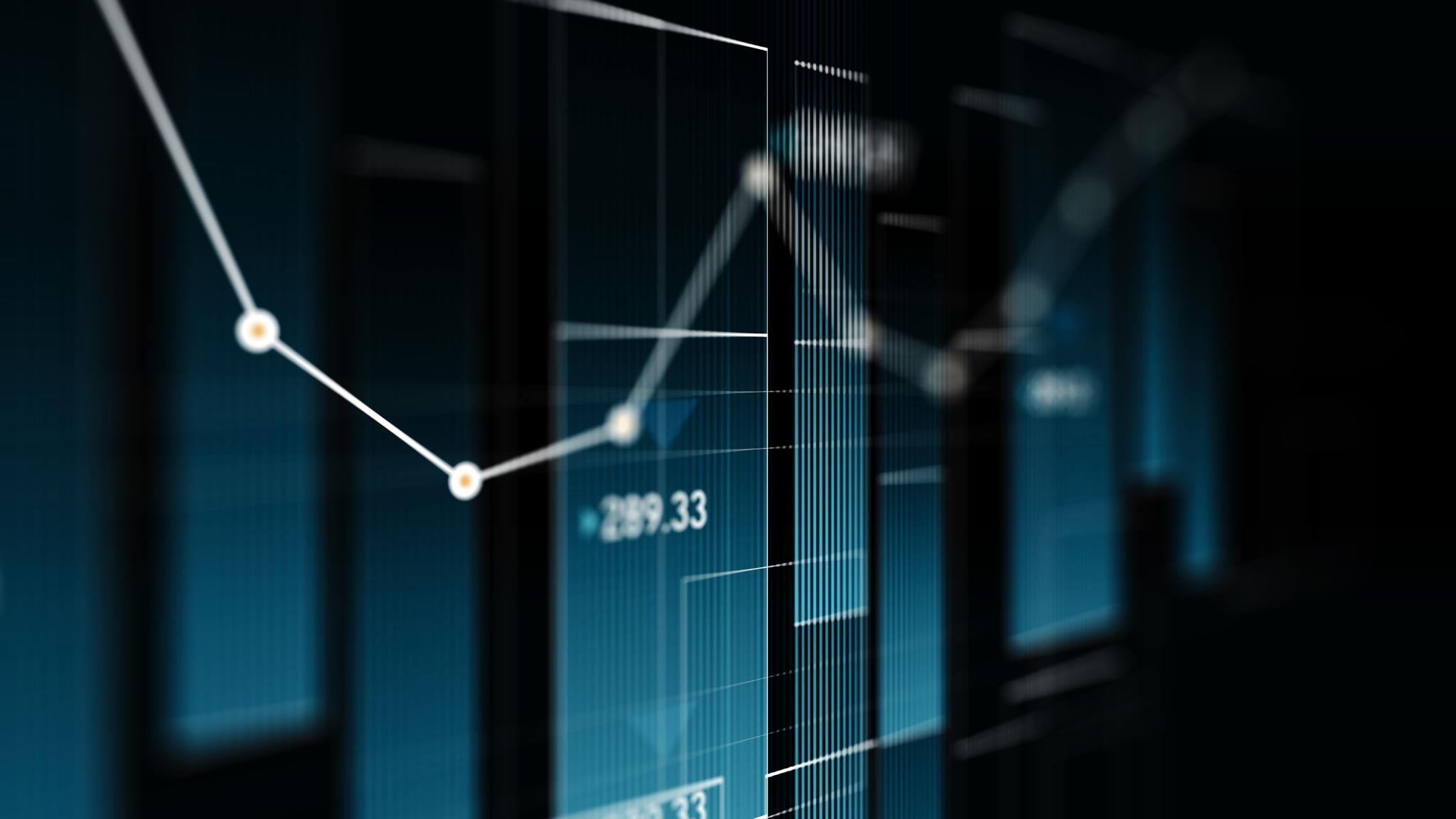 Software  Processes
Greeshma K V
Assistant Professor & HOD  Department of Computer Science  Carmel College, Mala
Software Processes
Software process models
Process activities
A software process – A structured set of activities required to develop a software  system
Specification – defining what the system should do;
Design	and	implementation	–	defining	the	organization	of	the	system	and  implementing the system;
Validation – checking that it does what the customer wants;
Evolution – changing the system in response to changing customer needs.
Software Process Model
A software process model is an abstract representation of a process.
The process descriptions may also include:
Products, which are the outcomes of a process activity;
Roles, which reflect the responsibilities of the people involved in the process.
Pre- and post-conditions, which are statements that are true before and after a  process activity has been enacted or a product produced.
Process activities
Processes	are	inter-leaved	sequences	of	activities	with	the	overall	goal	of  specifying, designing, implementing and testing a software system.
The four basic process activities of software development are:
specification,
development,
validation and
evolution
are organized differently in different development processes depending on the
application being developed.
Software specification
What are the services required by the software?
What are the constraints on system operation?
Requirements engineering process
Feasibility Study – Technical and Financial
Requirements elicitation and analysis – Expectation from the system
Requirements Specification – Defining requirements
Requirements Validation – Checking validity of the requirements.
Requirements Engineering Process
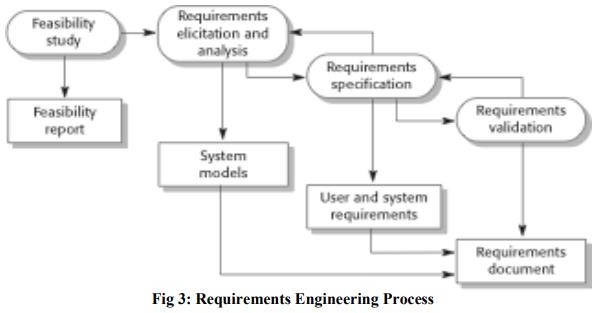 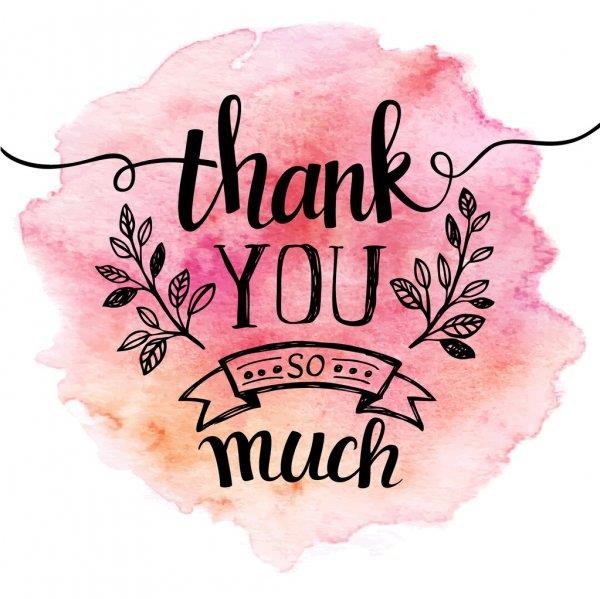